Why Get a Ph.D.?
Why are you here (getting a Ph.D.)?
Comp 915, Spring 2024
Planning  1
Good vs. Bad Reasons (from Fred)Or True vs. False
I want a license to teach at the college/university level.
I want to be a Member of the Technical Staff at a major corporate research lab (e.g., Microsoft Research).
It will help my career in product development, hardware or software.
It will earn me a better salary in industry.
Comp 915, Spring 2024
Planning  2
Good vs. Bad Reasons (from Fred)Or True vs. False
I came up the academic route, and that’s what’s expected of the ablest students.
Grad school beats working!
The market is depressed, and I can’t find a suitable job.
I’m crazy about computer science and can’t help myself: I’m eager to learn with the best mentors and peers, and grad school is where the action is.
Comp 915, Spring 2024
Planning  3
My Reason
I don’t like being told what to do… I like FREEDOM!!!
Tried industry and really didn’t like it…
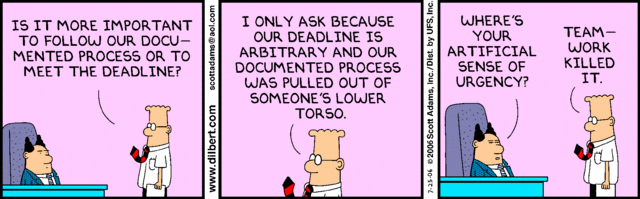 Comp 915, Spring 2024
Planning  4